安全實習、平安返校!
交通問題我不怕
(1)有車闖入— 暫停禮讓

(2)來不及過— 上安全島

(3)道路施工— 詢問再過

(4)有人問路— 禮貌回絕
過馬路有車子開過來
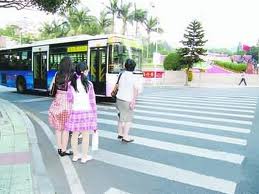 我會停下來讓車先過
馬路還沒過完就變紅燈
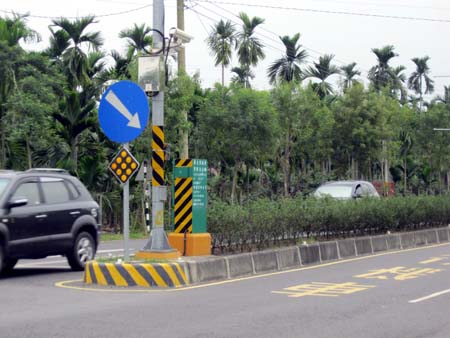 我會趕快走上安全島
有道路在施工
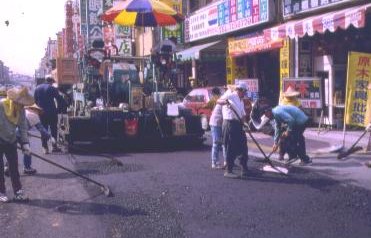 我會詢問該怎麼通過
遇到有人跟你問路
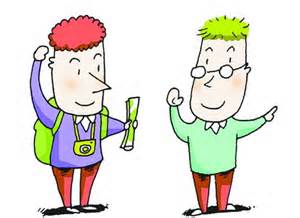 我會禮貌跟他說我不清楚